Marco fiscal empresarialObjetivo tres: CFF y RCFF
Dr. Sergio Iván Ramírez Cacho
Marco fiscal empresarial, Dr. Sergio Iván Ramírez Cacho
MARCO FISCAL EMPRESARIALOBJETIVO
Que los MBA obtengan un panorama actualizado de la importancia que para la administración organizacional tiene el marco regulatorio de las actividades empresariales en México, pulsando en qué medida le influyen el Cci, CC, CFF, LISR, RLISR, LIVA, RLIVA y la  LFIORPI.
Marco fiscal empresarial, Dr. Sergio Iván Ramírez Cacho
OBJETIVO TRES: CFF y RCFF
Principales aspectos del CFF y RCFF que afectan a las principales actividades empresariales mexicanas.
Disposiciones generales
Derechos y obligaciones de los contribuyentes.
Facultades de las autoridades fiscales.
Infracciones y delitos fiscales
Medios de defensa: 
Procedimiento administrativo de ejecución 
Juicio contencioso administrativo
Marco fiscal empresarial, Dr. Sergio Iván Ramírez Cacho
ESTRUCTURA DEL CFF
Marco fiscal empresarial, Dr. Sergio Iván Ramírez Cacho
ESTRUCTURA DEL RCFF (DOF: 2 Abr 2014) abroga al publicado el 7 Dic 2009
Marco fiscal empresarial, Dr. Sergio Iván Ramírez Cacho
CFF y RFCC
Establecen obligaciones (deberán) y opciones o alternativas (podrán).

En las fuentes del derecho se le considera de una jerarquía menor que las Leyes y sus reglamentos.
Marco fiscal empresarial, Dr. Sergio Iván Ramírez Cacho
Título I - Disposiciones Generales
1. Sujetos obligados a contribuir para los gastos públicos
2. Tipos de contribuciones
3. Concepto de aprovechamientos
4. Concepto de créditos fiscales
4-A. Recaudación en México de impuestos y accesorios exigibles por estados extranjeros
5. Aplicación estricta de las normas tributarias
6. Causación de las contribuciones
7. Inicio de la vigencia de las disposiciones fiscales
8. Concepto de México, país y territorio nacional
9. Residencia en territorio nacional
10. Domicilio fiscal
11. Ejercicios fiscales
12. Cómputo de plazos
13. Diligencias en días y horas hábiles
14. Concepto de enajenación de bienes
14-A. Casos en que no existe enajenación en préstamos de títulos o valores
14-B. Casos en que no existe enajenación en fusión o escisión
Marco fiscal empresarial, Dr. Sergio Iván Ramírez Cacho
Título I - Disposiciones GeneralesArt. 2 CFF: Clasificación de las contribuciones
Marco fiscal empresarial, Dr. Sergio Iván Ramírez Cacho
CFF-GENERALIDADES4-A. Recaudación en México de impuestos y accesorios exigibles por estados extranjeros
Los impuestos y sus accesorios exigibles por los Estados extranjeros cuya recaudación y cobro sea solicitado a México, de conformidad con los tratados internacionales sobre asistencia mutua en el cobro de los que México sea parte, les serán aplicables las disposiciones de este Código referentes a la notificación y ejecución de los créditos fiscales.

DOF: 31/12/2011: DECRETO por el que se aprueba el Protocolo que Modifica la Convención sobre Asistencia Administrativa Mutua en Materia Fiscal, hecho en París el veintisiete de mayo de dos mil diez.
Marco fiscal empresarial, Dr. Sergio Iván Ramírez Cacho
CFF-GENERALIDADES5. Aplicación estricta de las normas tributarias
Las disposiciones fiscales que establezcan cargas a los particulares y las que señalan excepciones a las mismas, así como las que fijan las infracciones y sanciones, son de aplicación estricta. Se considera que establecen cargas a los particulares las normas que se refieren al sujeto, objeto, base, tasa o tarifa.

Otras disposiciones fiscales se interpretarán aplicando cualquier método de interpretación jurídica (Anchondo, s.f., UNAM)


A falta de norma fiscal expresa, se aplicarán supletoriamente las disposiciones del derecho federal común cuando su aplicación no sea contraria a la naturaleza propia del derecho fiscal.
Marco fiscal empresarial, Dr. Sergio Iván Ramírez Cacho
CFF-GENERALIDADES6. Causación de las contribuciones
AUTOAPLICACION DE LAS NORMAS FISCALES
Corresponde a los contribuyentes la determinación de las contribuciones a su cargo, salvo disposición expresa en contrario. Si las autoridades fiscales deben hacer la determinación, los contribuyentes les proporcionarán la información necesaria dentro de los 15 días siguientes a la fecha de su causación.

REGLAS GENERALES
I. Si la contribución se calcula por periodos establecidos en Ley y en los casos de retención o de recaudación de contribuciones, los contribuyentes, retenedores o las personas a quienes las leyes impongan la obligación de recaudarlas, las enterarán a más tardar el día 17 del mes de calendario inmediato posterior al de terminación del periodo de la retención o de la recaudación, respectivamente.

II. En cualquier otro caso, dentro de los 5 días siguientes al momento de la causación.

OBLIGACIONES DE RETENEDORES
En el caso de contribuciones que se deben pagar mediante retención, aun cuando quien deba efectuarla no retenga o no haga pago de la contraprestación relativa, el retenedor estará obligado a enterar una cantidad equivalente a la que debió haber retenido.
Marco fiscal empresarial, Dr. Sergio Iván Ramírez Cacho
CFF-GENERALIDADES9. Residencia en territorio nacional
Para efectos fiscales, se considera residentes en territorio nacional
Personas físicas que establezcan su habitación
En México
Cuando más del 50% de los ingresos totales que obtenga la persona física en el año de calendario tengan fuente de riqueza en México.
Cuando en el país tengan el centro principal de sus actividades profesionales
	
B) Fuera de México: 
Porque siendo de nacionalidad mexicana su centro de intereses vitales se encuentre en el extranjero y (Funcionarios del Estado o trabajadores del mismo).
Marco fiscal empresarial, Dr. Sergio Iván Ramírez Cacho
CFF-GENERALIDADES9. Residencia en territorio nacional
MEXICANOS CON RESIDENCIA FISCAL EN UN TEREFIPRE
(Territorio fiscal preferente: Esquemas de elusión y evasión fiscal del pago del impuesto en México, en virtud de la considerable disminución de la carga fiscal que obtienen al invertir en dichos países). 

No perderán la condición de residentes en México, las personas físicas de nacionalidad mexicana que acrediten su nueva residencia fiscal en un país o territorio en donde sus ingresos se encuentren sujetos a un régimen fiscal preferente en los términos de la Ley del Impuesto sobre la Renta. 
Excepto cuando el país en el que se acredite la nueva residencia fiscal, tenga celebrado un acuerdo amplio de intercambio de información tributaria con México

LISR-DISPOSICIONES TRANSITORIAS 2014, Art. 9
TERRITORIOS CON REGIMENES FISCALES PREFERENTES (TEREFIPRE) POR LOS QUE SE DEBE PRESENTAR DECLARACION INFORMATIVA
XLII. Son territorios por los que se debe presentar la declaración informativa a que se refieren el Título VI de la Ley del Impuesto sobre la Renta y el Título IV Capítulo II del Código Fiscal de la Federación, los siguientes:
Marco fiscal empresarial, Dr. Sergio Iván Ramírez Cacho
CFF-GENERALIDADES10. Domicilio fiscal
I. Tratándose de personas físicas:
El local en que se encuentre el principal asiento de sus negocios, cuando realizan actividades empresariales.

b) El local que utilicen para el desempeño de sus actividades, cuando no realicen las actividades señaladas en el inciso anterior.

c) Su casa habitación: Únicamente en los casos en que la persona física, que realice actividades señaladas en los incisos anteriores no cuente con un local.

d) El de los estados de cuenta bancarios.
Siempre que los contribuyentes no hayan manifestado alguno de los domicilios citados en los incisos anteriores o no hayan sido localizados en los mismos.
Marco fiscal empresarial, Dr. Sergio Iván Ramírez Cacho
CFF-GENERALIDADES10. Domicilio fiscal
II. Tratándose de personas morales:

Cuando sean residentes en el país, el local en donde se encuentre la administración principal del negocio.

Si se trata de establecimientos de personas morales residentes en el extranjero, dicho establecimiento; en el caso de varios establecimientos, el local en donde se encuentre la administración principal del negocio en el país, o en su defecto el que designen.
Marco fiscal empresarial, Dr. Sergio Iván Ramírez Cacho
CFF-GENERALIDADES11. ejercicio fiscal 12. Computo de plazo
Cuando las leyes fiscales establezcan que las contribuciones se calcularán por ejercicios fiscales, éstos coincidirán con el año de calendario. Cuando las personas morales inicien sus actividades con posterioridad al 1o. de enero, en dicho año el ejercicio fiscal será irregular, debiendo iniciarse el día en que comiencen actividades y terminarse el 31 de diciembre del año de que se trate.

En los plazos fijados en días no se contarán:
los sábados ni domingos.
1o. de enero; el primer lunes de febrero en conmemoración del 5 de febrero.
El tercer lunes de marzo en conmemoración del 21 de marzo.
El 1o. y 5 de mayo; el 16 de septiembre.
El tercer lunes de noviembre en conmemoración del 20 de noviembre.
El 1o. de diciembre de cada 6 años, cuando corresponda a la transmisión del Poder Ejecutivo.
El 25 de diciembre.
Los días en que tengan vacaciones generales las autoridades fiscales federales

PRORROGA CUANDO EL ULTIMO DIA ES INHABIL O VIERNES
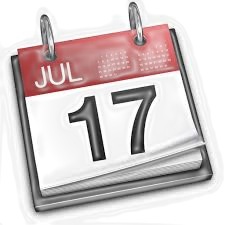 Marco fiscal empresarial, Dr. Sergio Iván Ramírez Cacho
CFF-GENERALIDADES13. Horario de visitas domiciliarias
La práctica de diligencias por las autoridades fiscales deberá efectuarse en días y horas hábiles, que son las comprendidas entre las 7:30 y las 18:00 horas. 
Una diligencia de notificación iniciada en horas hábiles podrá concluirse en hora inhábil sin afectar su validez. 
Tratándose de la verificación de bienes y de mercancías en transporte, se considerarán hábiles todos los días del año y las 24 horas del día.
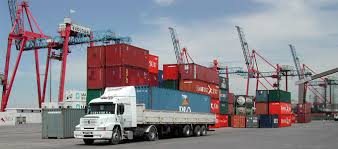 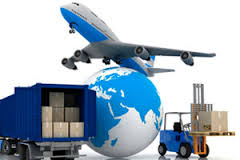 Marco fiscal empresarial, Dr. Sergio Iván Ramírez Cacho
CFF-GENERALIDADES14. Concepto de enajenación de bienes
Marco fiscal empresarial, Dr. Sergio Iván Ramírez Cacho
CFF-GENERALIDADES15. Arrendamiento financiero vs 14 Enajenación a plazos
ARRENDAMIENTO FINANCIERO 
contrato por el cual una persona se obliga a otorgar a otra el uso o goce temporal de bienes tangibles a plazo forzoso, obligándose esta última a liquidar, en pagos parciales como contraprestación, una cantidad en dinero determinada o determinable que cubra el valor de adquisición de los bienes, las cargas financieras y los demás accesorios y a adoptar al vencimiento del contrato alguna de las opciones terminales que establece la Ley de la materia.
ENAJENACIONES A PLAZO
Se entiende que se efectúan enajenaciones a plazo con pago diferido o en parcialidades, cuando se efectúen con clientes que sean público en general, se difiera más del 35% del precio para después del sexto mes y el plazo pactado exceda de doce meses. 
Se consideran operaciones efectuadas con el público en general cuando por las mismas se expidan los comprobantes fiscales simplificados a que se refiere este Código.
Marco fiscal empresarial, Dr. Sergio Iván Ramírez Cacho
CFF-GENERALIDADES15-A. Concepto de escisión de sociedades
Transmisión de la totalidad o parte de los activos, pasivos y capital de una sociedad residente en el país, a la cual se le denominará escindente, a otra u otras sociedades residentes en el país que se crean expresamente para ello, denominadas escindidas.
Marco fiscal empresarial, Dr. Sergio Iván Ramírez Cacho
CFF-GENERALIDADES15-B. Pagos que se consideran regalías
Pagos de cualquier clase por el uso o goce temporal de:
Patentes, certificados de invención o mejora.
Marcas de fábrica, nombres comerciales.
Derechos de autor sobre obras literarias, artísticas o científicas, incluidas las películas cinematográficas y grabaciones para radio o televisión, así como de dibujos o modelos, planos, fórmulas, o procedimientos y equipos industriales, comerciales o científicos.
Pagos por transferencia de tecnología o informaciones relativas a experiencias industriales, comerciales o científicas, u otro derecho o propiedad similar.
Marco fiscal empresarial, Dr. Sergio Iván Ramírez Cacho
CFF-GENERALIDADES15-B. Pagos que se consideran asistencia técnica
ASISTENCIA TECNICA
Prestación de servicios personales independientes por los que el prestador se obliga a proporcionar conocimientos no patentables, que no impliquen la transmisión de información confidencial relativa a experiencias industriales, comerciales o científicas, obligándose con el prestatario a intervenir en la aplicación de dichos conocimientos.
Los pagos por concepto de asistencia técnica no se considerarán como regalías.
Marco fiscal empresarial, Dr. Sergio Iván Ramírez Cacho
CFF-GENERALIDADES15-C. Concepto de entidad financiera
Instituciones de crédito o de seguros que ofrecen seguros de vida.
Administradoras de fondos para el retiro.
Uniones de crédito, casas de bolsa, y sociedades financieras populares.
Sociedades de inversión en renta variable.
Sociedades de inversión en instrumentos de deuda
Sociedades operadoras de sociedades de inversión.
Sociedades que presten servicios de distribución de acciones de sociedades de inversión.
Para ser consideradas como entidades financieras, las sociedades cooperativas de ahorro y préstamo autorizadas para operar en los términos de la Ley para Regular las Actividades de las Sociedades Cooperativas de Ahorro y Préstamo deberán cumplir con todas las obligaciones aplicables a las entidades financieras señaladas.
Marco fiscal empresarial, Dr. Sergio Iván Ramírez Cacho
CFF-GENERALIDADES16. Definición de actividades empresariales
Analizadas en primer objetivo
Marco fiscal empresarial, Dr. Sergio Iván Ramírez Cacho
CFF-GENERALIDADES, Conceptos de:
Marco fiscal empresarial, Dr. Sergio Iván Ramírez Cacho
CFF-GENERALIDADES17. Ingresos en bienes o servicios
Cuando se perciba el ingreso en bienes o servicios, se considerará el valor de éstos en moneda nacional en la fecha de la percepción según las cotizaciones o valores en el mercado, o en defecto de ambos el de avalúo. Lo dispuesto en este párrafo no es aplicable tratándose de moneda extranjera.

INGRESO POR PRESTACION DE SERVICIOS
Cuando con motivo de la prestación de un servicio se proporcionen bienes o se otorgue su uso o goce temporal al prestatario, se considerará como ingreso por el servicio o como valor de éste, el importe total de la contraprestación a cargo del prestatario, siempre que sean bienes que normalmente se proporcionen o se conceda su uso o goce con el servicio de que se trate.
Marco fiscal empresarial, Dr. Sergio Iván Ramírez Cacho
CFF-GENERALIDADES17-A. Actualización de contribuciones, aprovechamientos o devoluciones
Las contribuciones, aprovechamientos, así como de las devoluciones a cargo del fisco federal, se actualizará por el transcurso del tiempo y con motivo de los cambios de precios en el país, para lo cual se aplicará el factor de actualización a las cantidades que se deban actualizar.
 
Dicho factor se obtendrá dividiendo el Índice Nacional de Precios al Consumidor del mes anterior al más reciente del periodo entre el citado índice correspondiente al mes anterior al más antiguo de dicho periodo. 





Las contribuciones, los aprovechamientos, así como las devoluciones a cargo del fisco federal, no se actualizarán por fracciones de mes.
Marco fiscal empresarial, Dr. Sergio Iván Ramírez Cacho
CFF-GENERALIDADES17-B. Asociación en participación
Conjunto de personas que realicen actividades empresariales con motivo de la celebración de un convenio y siempre que las mismas, por disposición legal o del propio convenio, participen de las utilidades o de las pérdidas, derivadas de dicha actividad. 
La A en P tendrá personalidad jurídica para los efectos del derecho fiscal cuando en el país realice actividades empresariales, cuando el convenio se celebre conforme a las leyes mexicanas o cuando se dé alguno de los supuestos establecidos en el artículo 9o. Del CFF.
LA ASOCIACION EN PARTICIPACION SE CONSIDERA PERSONA MORAL
REPRESENTACION POR EL ASOCIANTE
IDENTIFICACION Y DOMICILIO
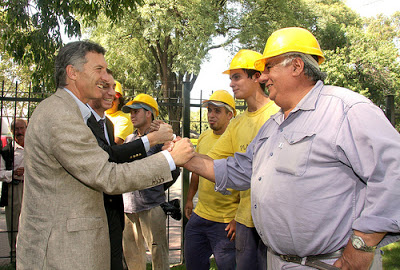 Marco fiscal empresarial, Dr. Sergio Iván Ramírez Cacho
Título I - Disposiciones Generales
15. Arrendamiento financiero
15-A. Concepto de escisión de sociedades
15-B. Pagos que se consideran regalías
15-C. Concepto de entidad financiera
16. Definición de actividades empresariales
16-A. Concepto de operaciones financieras derivadas
16-B. El ajuste a través de UDIS se considera interés
16-C. Mercados reconocidos
17. Ingresos en bienes o servicios
17-A. Actualización de contribuciones, aprovechamientos o devoluciones
17-B. Asociación en participación
Marco fiscal empresarial, Dr. Sergio Iván Ramírez Cacho
Marco Fiscal Empresarial
CFF: Capitulo II: Medios electrónicos
Marco fiscal empresarial, Dr. Sergio Iván Ramírez Cacho
Marco Fiscal Empresarial
CFF: titulo II: derechos y obligaciones de los contribuyentes
Marco fiscal empresarial, Dr. Sergio Iván Ramírez Cacho
REQUISITOS PARA GESTIONES ANTE AUTORIDADES FISCALES
18. Formalidades para las promociones 
18-A. Formalidades de las promociones para las que no haya forma oficial
 18-B. Procuraduría de la Defensa del Contribuyente
 19. Representación de particulares 
19-A. Presentación de documentos digitales por personas morales
Marco fiscal empresarial, Dr. Sergio Iván Ramírez Cacho
¿Cuándo se actualizan las contribuciones?
20. Pago de contribuciones con moneda nacional 
21. Actualización y recargos de contribuciones y aprovechamientos no cubiertos 

Cuando no se cubran las contribuciones o los aprovechamientos en la fecha o dentro del plazo fijado por las disposiciones fiscales, su monto se actualizará desde el mes en que debió hacerse el pago y hasta que el mismo se efectúe, además deberán pagarse recargos por concepto de indemnización al fisco federal por la falta de pago oportuno. 
Dichos recargos se calcularán aplicando al monto de las contribuciones o de los aprovechamientos actualizados por el periodo a que se refiere este párrafo, la tasa que resulte de sumar las aplicables en cada año para cada uno de los meses transcurridos en el periodo de actualización de la contribución o aprovechamiento de que se trate.
Marco fiscal empresarial, Dr. Sergio Iván Ramírez Cacho
COMPENSACIÓN, DEVOLUCIÓN Y ACREDITAMIENTO
22. Devolución por la autoridad fiscal
Las autoridades fiscales devolverán las cantidades pagadas indebidamente y las que procedan conforme a las leyes fiscales.

23. Compensación de cantidades a favor
Los contribuyentes obligados a pagar mediante declaración podrán optar por compensar las cantidades que tengan a su favor contra las que estén obligados a pagar por adeudo propio o por retención a terceros, siempre que ambas deriven de impuestos federales distintos de los que se causen con motivo de la importación, los administre la misma autoridad y no tengan destino específico, incluyendo sus accesorios.

25. Acreditamiento de estímulos fiscales
Los contribuyentes obligados a pagar mediante declaración periódica podrán acreditar el importe de los estímulos fiscales a que tengan derecho, contra las cantidades que están obligados a pagar
Marco fiscal empresarial, Dr. Sergio Iván Ramírez Cacho
CFF-DERECHOS Y OBLIGACIONES26. Quienes son responsables solidarios
Retenedores y recaudadores
Obligados a efectuar pagos provisionales por cuenta del contribuyente
Liquidadores y síndicos
Directores, gerentes o administradores
Adquirentes de negociaciones
Representantes de residentes en el extranjero
Quienes ejerzan patria potestad o tutores
Legatarios y donatarios
Por voluntad propia
Terceros
Socios o accionistas
Sociedades respecto de enajenación de acciones o partes sociales
Sociedades escindidas
Algunos contribuyentes del ia
Prestatarios de servicios personales de extranjeros
Asociantes en asociacion en participacion
Albaceas o representantes de la sucesion
Marco fiscal empresarial, Dr. Sergio Iván Ramírez Cacho
CFF-DERECHOS Y OBLIGACIONES27. Inscripción en el RFC
A inscribirse en el Registro Federal de Contribuyentes
Empresarios
Profesionistas
Patrones y empleados
Accionistas y socios
Fedatarios públicos 
Otorgantes de escrituras públicas

AVISO DE APERTURA O CIERRE DE ESTABLECIMIENTOS
Tratándose de establecimientos, sucursales, locales, puestos fijos o semifijos, lugares en donde se almacenen mercancías y en general cualquier local o establecimiento que se utilice para el desempeño de sus actividades, los contribuyentes deberán presentar aviso de apertura o cierre de dichos lugares en la forma que al efecto apruebe el Servicio de Administración Tributaria y conservar en los lugares citados el aviso de apertura, debiendo exhibirlo a las autoridades fiscales cuando éstas lo soliciten.
Marco fiscal empresarial, Dr. Sergio Iván Ramírez Cacho
Contabilidad electrónica (XBRL)
28. Contabilidad y registros o asientos que integran la contabilidad 29. Comprobantes fiscales digitales por Internet 
29-A. Requisitos de los comprobantes fiscales digitales 
29-B. Otras formas de comprobación fiscal 
29-C. Comprobantes fiscales simplificados
 29-D. Documentación que se acompañará en el transporte de mercancías 
30. Lugar para conservar la contabilidad
 30-A. Contabilidad mediante registros electrónicos 
31. Solicitudes, declaraciones, avisos o informes en documentos digitales 
31-A. Contribuyentes que deberán presentar la información de las operaciones que se señalen en forma oficial
Marco fiscal empresarial, Dr. Sergio Iván Ramírez Cacho
32. Declaraciones complementarias
Las declaraciones que presenten los contribuyentes serán definitivas y sólo se podrán modificar por el propio contribuyente hasta en tres ocasiones, siempre que no se haya iniciado el ejercicio de las facultades de comprobación

Excepciones:…
Marco fiscal empresarial, Dr. Sergio Iván Ramírez Cacho
DICTAMEN FISCAL DE ESTADOS FINANCIEROS
32-A. Contribuyentes que podrán optar por dictaminar sus estados financieros
 32-B. Obligaciones de las entidades financieras y sociedades cooperativas de ahorro y préstamo 
32-C. Obligaciones de empresas de factoraje y sociedades financieras de objeto múltiple 
32-D. Obligación del sector público de no contratar con contribuyentes incumplidos
 32-E. Obligación de las PM que emitan tarjetas de crédito, débito, de servicio o monederos electrónicos de expedir los estados de cuenta 
32-F. Destrucción de bienes básicos para la subsistencia humana 
32-G. Información que deberán presentar la Federación, Entidades Federativas, DF, etc.
Marco fiscal empresarial, Dr. Sergio Iván Ramírez Cacho
CFF-DERECHOS Y OBLIGACIONES32-H. Declaración informativa sobre la situación fiscal
I. Quienes tributen en términos del Título II de la Ley del Impuesto sobre la Renta, que en el último ejercicio fiscal inmediato anterior declarado hayan consignado en sus declaraciones normales ingresos acumulables para efectos del impuesto sobre la renta iguales o superiores a un monto equivalente a $644,599,005.00

ETC…
Marco fiscal empresarial, Dr. Sergio Iván Ramírez Cacho
Título IV - De las Infracciones y Delitos FiscalesCapítulo I - De las Infracciones ( 1 de 2)
Marco fiscal empresarial, Dr. Sergio Iván Ramírez Cacho
Título IV - De las Infracciones y Delitos FiscalesCapítulo I - De las Infracciones (2 de 2)
Marco fiscal empresarial, Dr. Sergio Iván Ramírez Cacho
Título IV - De las Infracciones y Delitos FiscalesCapítulo II - De los Delitos Fiscales
92. Procedimiento penal 
93. Obligación de las autoridades fiscales de denunciar posibles delitos fiscales 
94. Derogado 
95. Responsables de los delitos fiscales
 96. Encubrimiento en los delitos fiscales
 97. Pena para funcionarios o empleados públicos que cometan delitos fiscales 
98. Tentativa de delito fiscal 
99. Delito continuado 
100. Prescripción de la acción penal perseguible por querella o por declaratoria 
101. Substitución y conmutación de sanciones
 102. Delito de contrabando 
103. Presunción del delito de contrabando
Penas por delitos: Del 104 al 115Bis
Marco fiscal empresarial, Dr. Sergio Iván Ramírez Cacho
Título VI - Del Juicio Contencioso Administrativo [Derogado]
Según lo dispone el Artículo Segundo Transitorio de la Ley Federal de Procedimiento Contencioso Administrativo, publicada en el DO de 1-XII-2005, se deroga el Título VI del Código Fiscal de la Federación, que comprende los artículos 197 a 263 de dicho Código.
Marco fiscal empresarial, Dr. Sergio Iván Ramírez Cacho
Tareas para el 20 May 2016
T2: Tabla comparativa infracciones y sanciones (Tit IV , Cap I CFF)
T3: Tabla comparativa delitos y penas (Tit IV, Cap II CFF)
T4: Requisitos de las deducciones (LISR, Art. 25-30)
?: Ing Acum PF LISR, Tit IV, Cap I
?: Deducciones Personales PF (150-152)

Se sugiere que cada alumno elabore un organigrama o esquema de la LISR y el RLISR, con el fin de que en todo momento ubique en que apartado de la ley se esta comentando.
Marco fiscal empresarial, Dr. Sergio Iván Ramírez Cacho